3SAQS Network Assessment
Work Group Call
25 October 2013
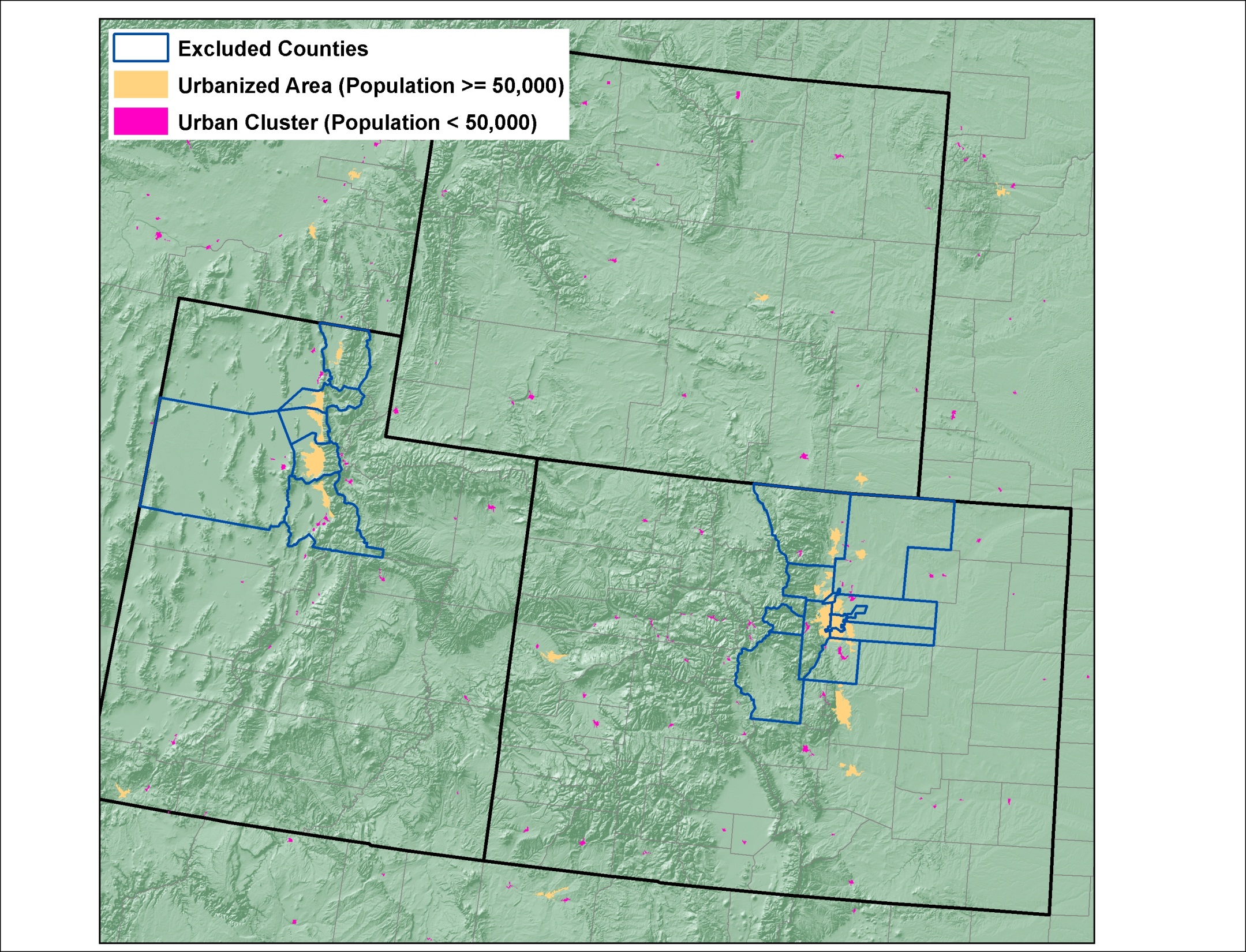 Urban Areas
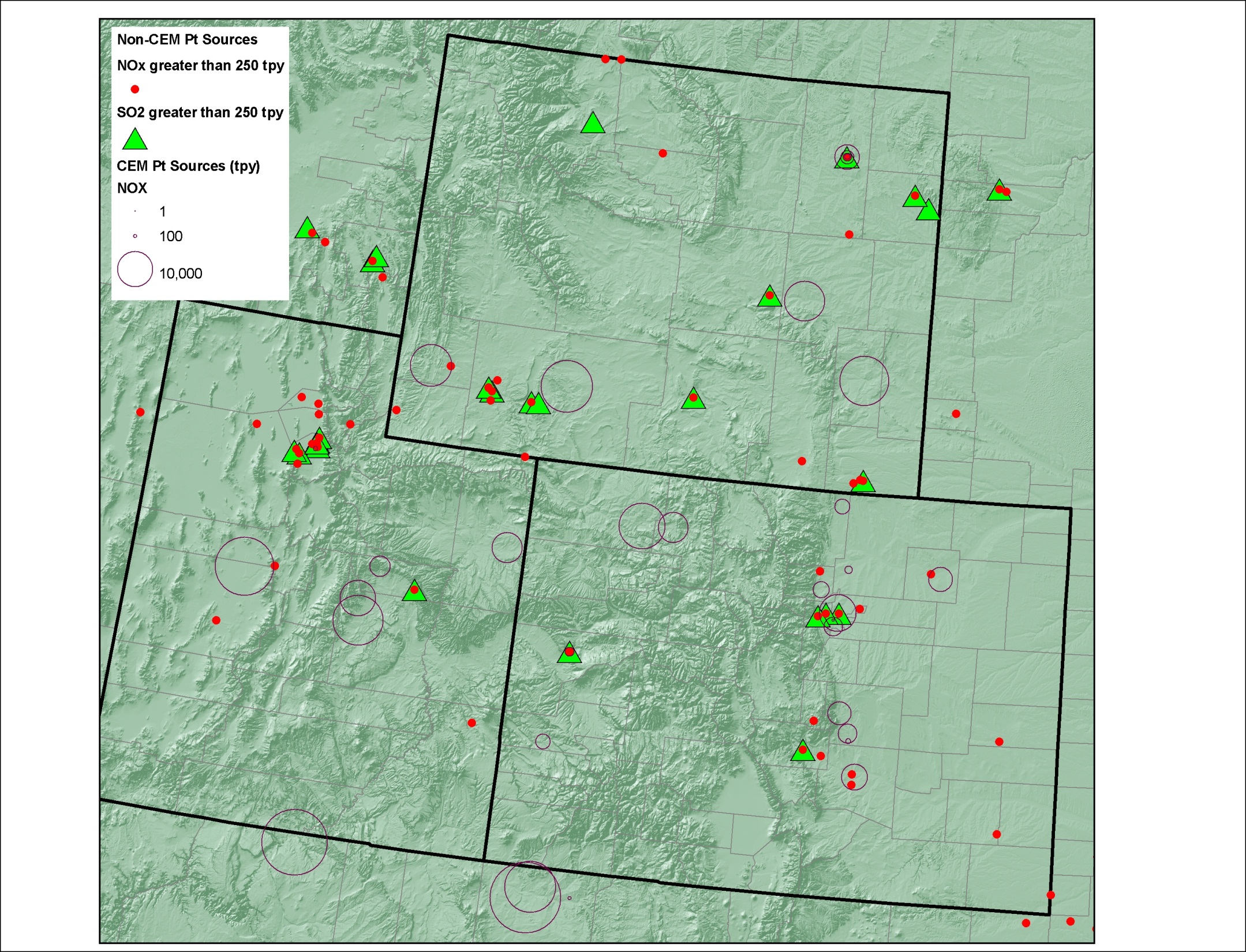 Major Point Sources
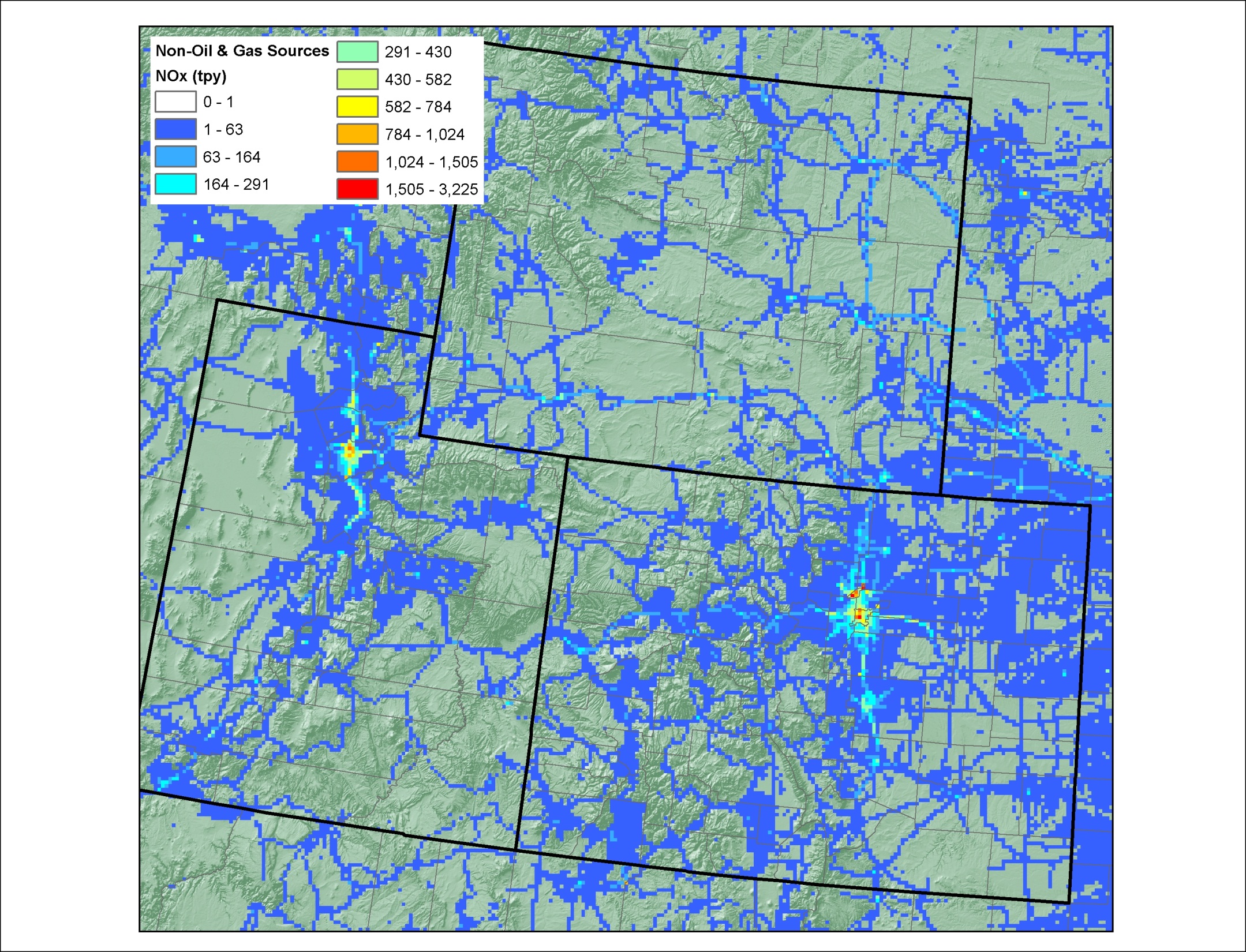 Area Source NOx (except O&G)
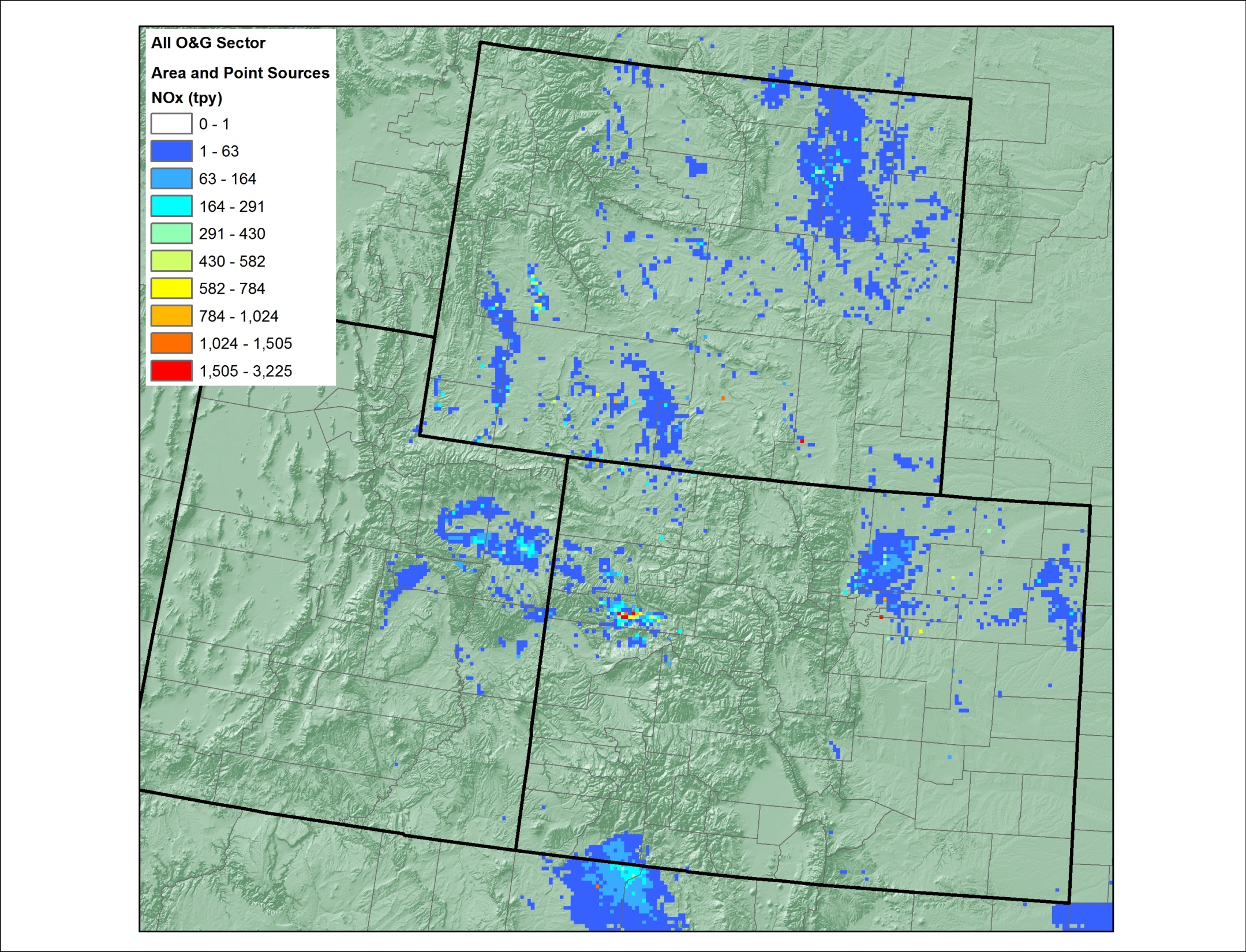 O&G NOx(point and area)
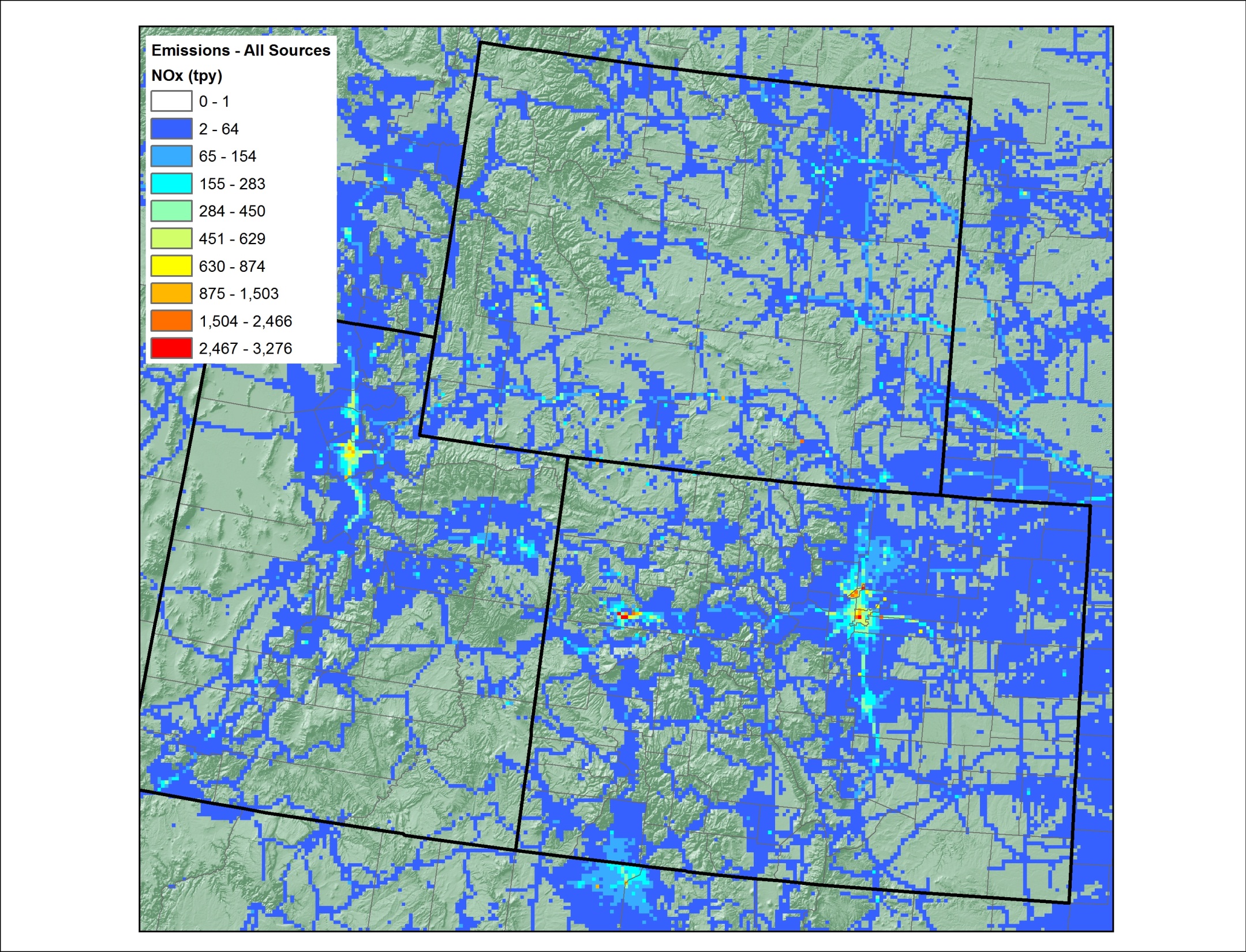 Area Source NOx(incl O&G pts)
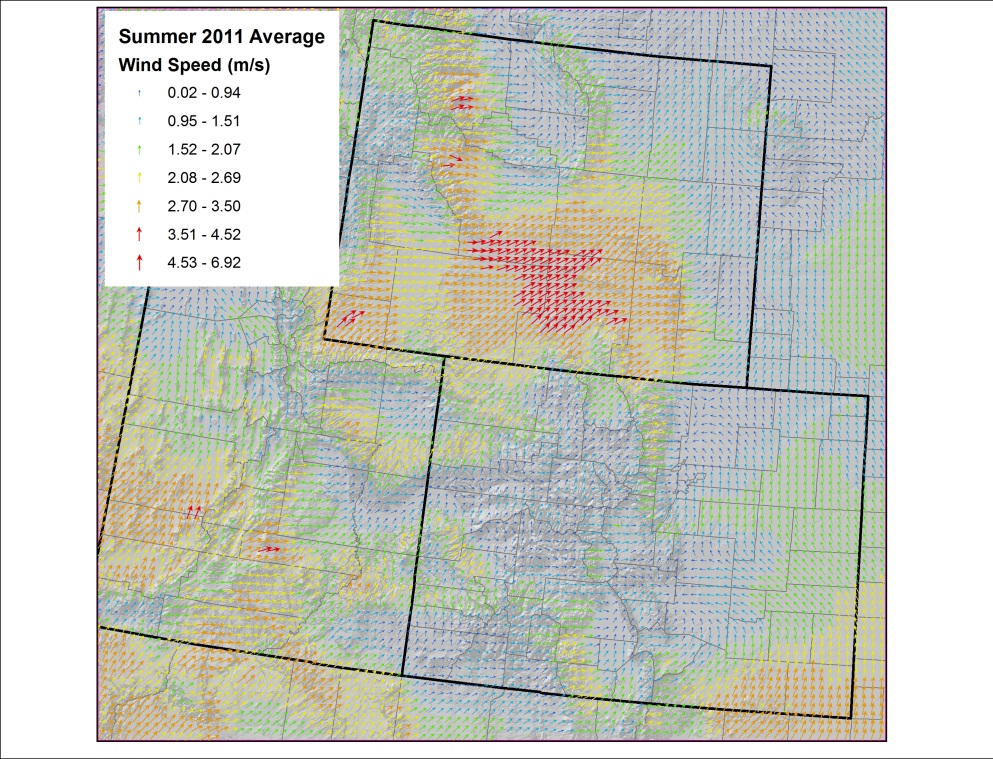 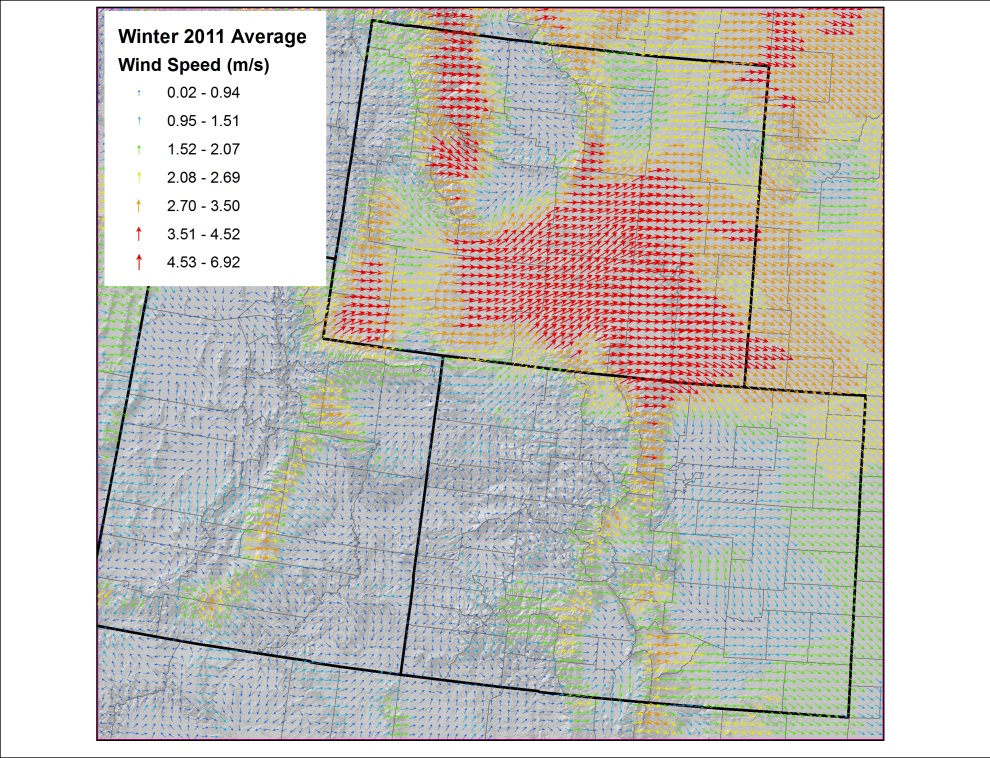 Summer (JJA)
Winter (DJF)
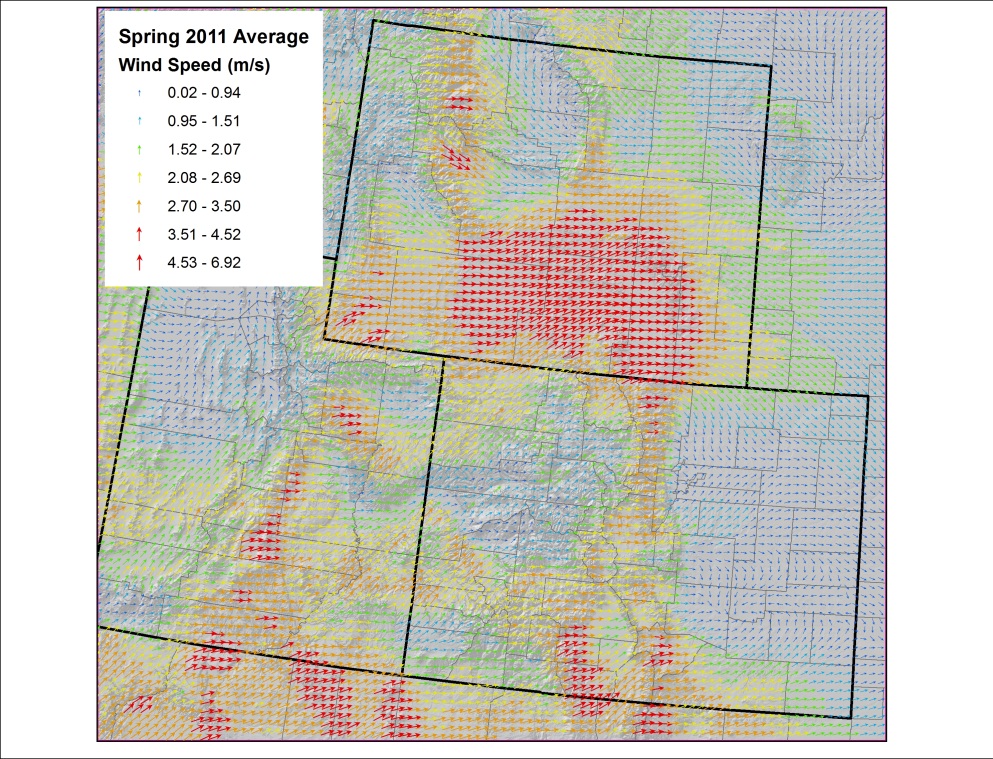 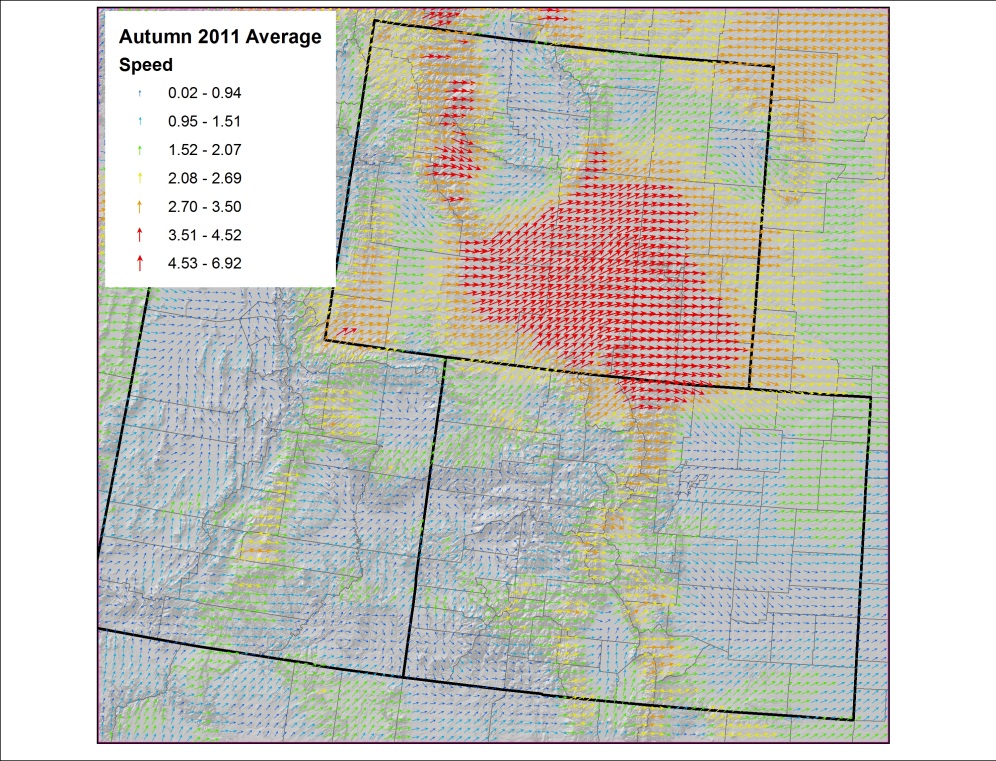 Mean Boundary Layer Winds (2011)
Spring (MAM)
Fall (SON)
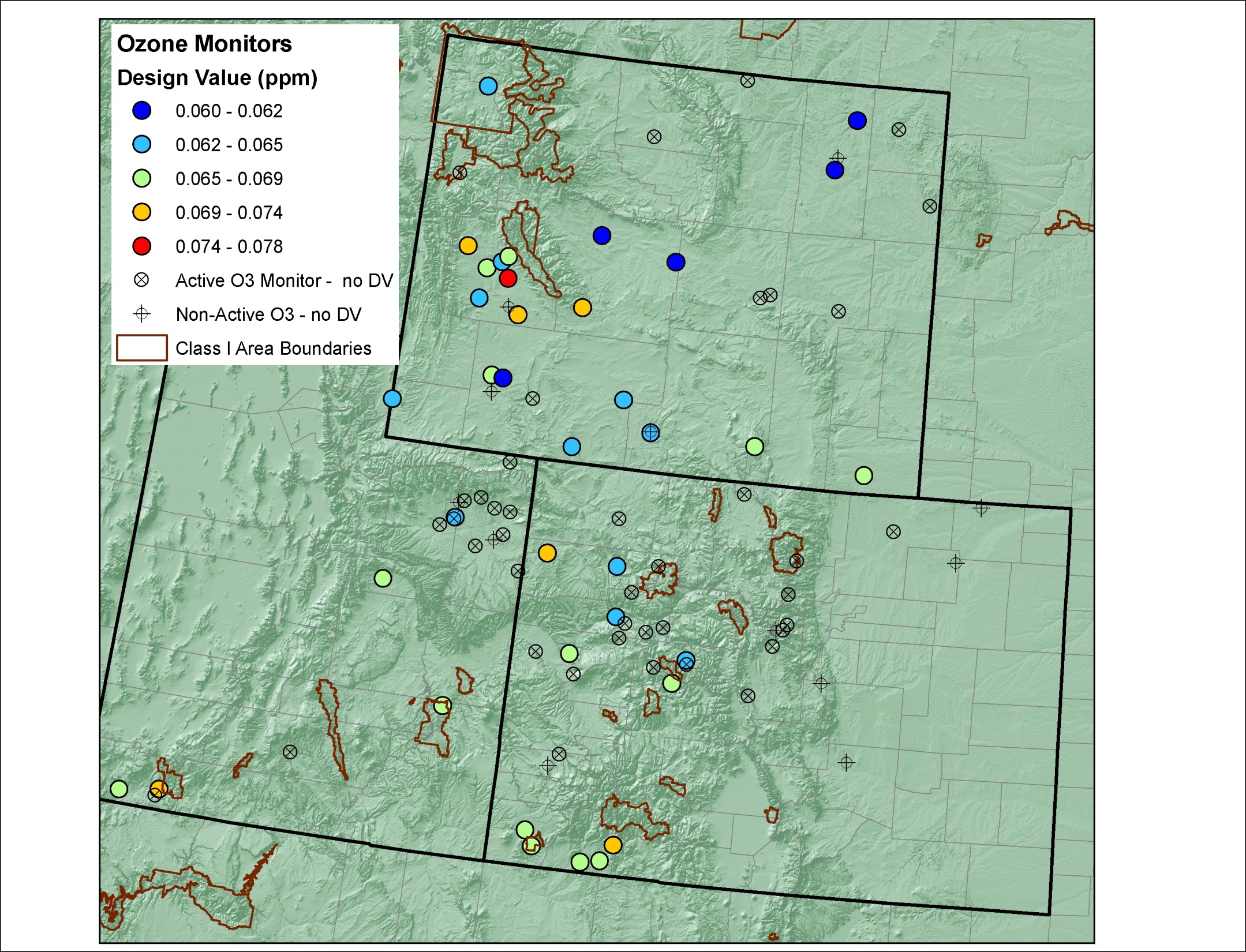 Monitored 8-hr O3 DV
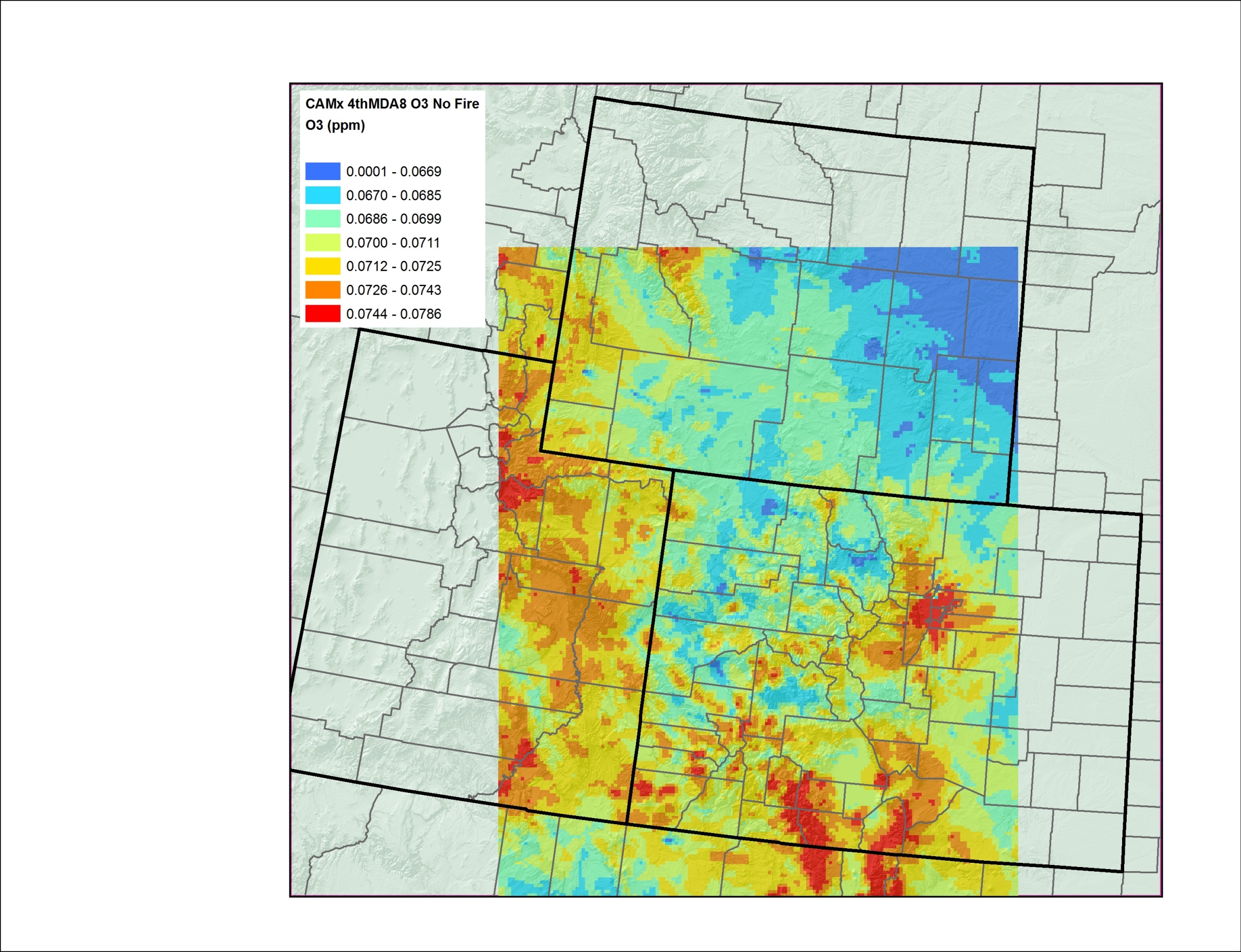 Predicted 8-hr O3 DV for 2008(no fires)
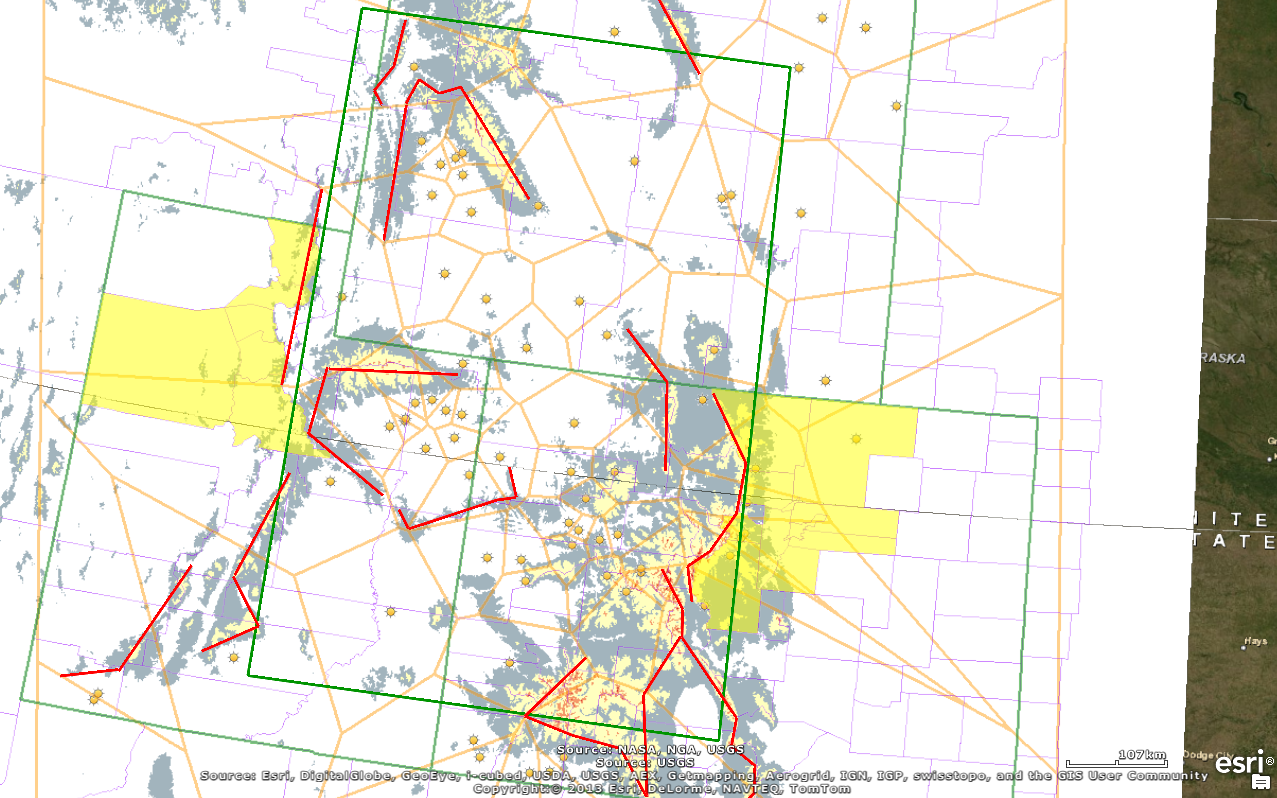 3SAQS Network Focus Area
O3 Monitor
Thiessen Polygons
Terrain Block
Urban Counties
Active O3 MonitorsTerrain above 8,000 ft
Under Served Area
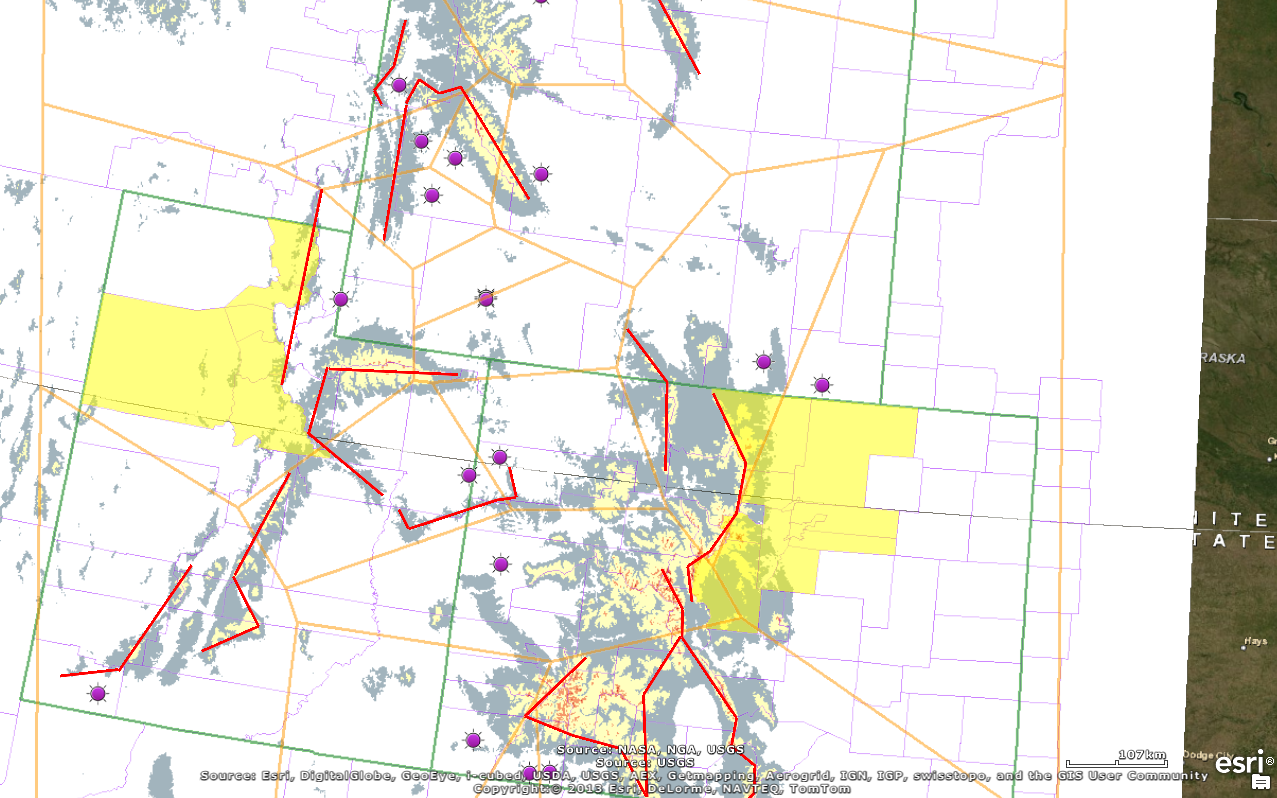 PM2.5 Monitor
Thiessen Polygons
Terrain Block
Urban Counties
Active PM2.5 MonitorsTerrain above 8,000 ft